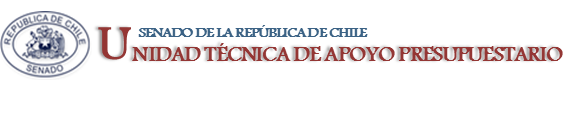 EJECUCIÓN ACUMULADA DE GASTOS PRESUPUESTARIOSAL MES DE AGOSTO DE 2018PARTIDA 06:MINISTERIO DE RELACIONES EXTERIORES
Valparaíso, octubre 2018
EJECUCIÓN ACUMULADA DE GASTOS A AGOSTO DE 2018 PARTIDA 06 MINISTERIO DE RELACIONES EXTERIORES
Principales hallazgos

La ejecución acumulada en pesos, al mes de agosto de 2018 finalizó en $56.290 millones, equivalentes a un 58% del Presupuesto Vigente.

En dólares se observó un 30% de avance presupuestario, con un total gastado de US$66 millones.

Respecto al Servicio de la Deuda, la ley de presupuestos 2018 autorizó recursos por $28 millones y al mes de agosto se han incluido recursos adicionales por $1.428 millones destinados a cumplir obligaciones del ejercicio presupuestario anterior (deuda flotante). Si embargo, se observa una ejecución presupuestaria de $1.633 millones, significando 117% de ejecución respecto a los recursos vigentes.

En las transferencias corrientes de la Subsecretaría, que incluyen recursos para asignaciones  al sector privado y para Otras Entidades Públicas, totalizaron desembolsos por $739 millones, con 61% de ejecución.
2
EJECUCIÓN ACUMULADA DE GASTOS A AGOSTO DE 2018 PARTIDA 06 MINISTERIO DE RELACIONES EXTERIORES
Principales hallazgos

En la Dirección de Relaciones Económicas, el Programa de Defensa Comercial, que tiene por objetivo la defensa de los intereses comerciales nacionales, buscando soluciones a los conflictos dentro de los mecanismos establecidos dentro de los acuerdos internacionales suscritos, finalizó con una ejecución presupuestaria de un 19% del presupuesto vigente.

El Programa Certificación de Origen, encargado de prestar el servicio de Certificación de Origen a exportadores con productos con destino a la Unión Europea, EFTA y China, alcanzó un 60% de gasto total. La asignación para Negociaciones y Administración de Acuerdos, con recursos adicionales por $1.125 millones, que totalizan un presupuesto vigente a agosto de $2.297 millones, alcanzó una ejecución de un 69%.

Los Proyectos y Actividades de Promoción, con recursos autorizados por $7.132 millones informan un avance de 57% del gasto.

En la Dirección de Fronteras y Límites de Estado, los Programas Especiales de Fronteras y Límites, que incluye actividades relacionadas a la Plataforma Continental Extendida y otras actividades de carácter reservado, ejecutaron un total de $3.780 millones (40% de avance presupuestario).

En la Agencia de Cooperación Internacional, la transferencia al sector privado para “Cooperación Sur-Sur”, presentó una ejecución de recursos de 61%, con un total gastado de $3.102 millones. Esta asignación contiene recursos para becas de postgrado, becas Nelson Mandela, cooperación técnica bilateral y triangular, Alianza del Pacífico, entre otras.
3
COMPORTAMIENTO DE LA EJECUCIÓN DE GASTOS A AGOSTO DE 2018PARTIDA 06 MINISTERIO DE RELACIONES EXTERIORES
en miles de pesos de 2018
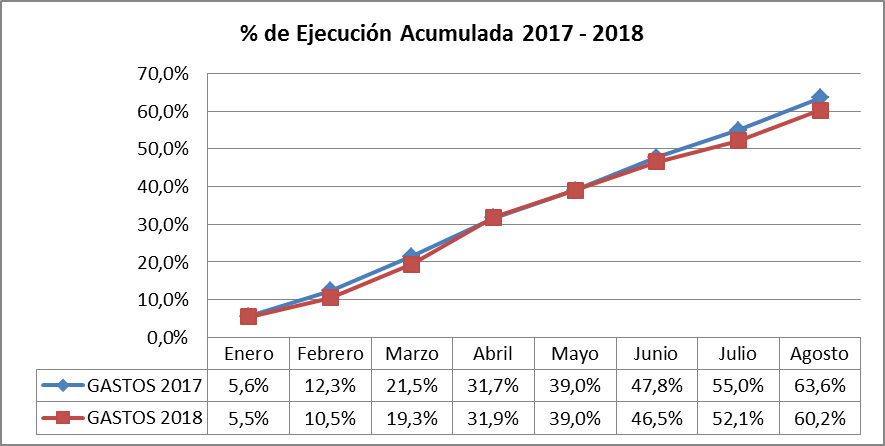 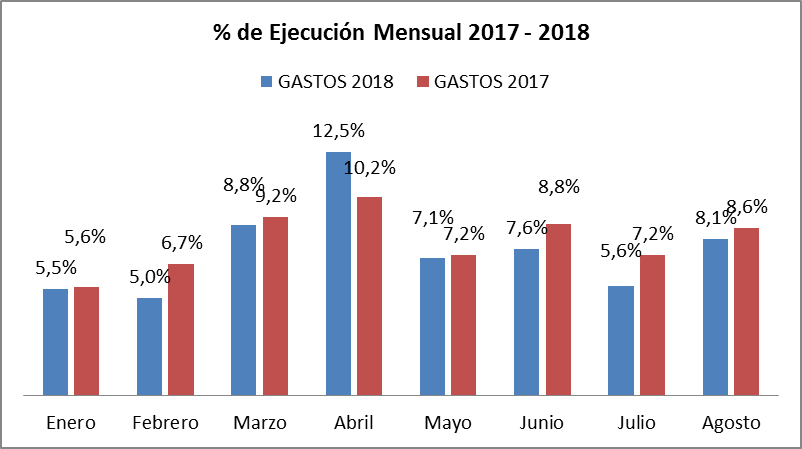 4
COMPORTAMIENTO DE LA EJECUCIÓN DE GASTOS A AGOSTO DE 2018PARTIDA 06 MINISTERIO DE RELACIONES EXTERIORES
en miles de dólares de 2018
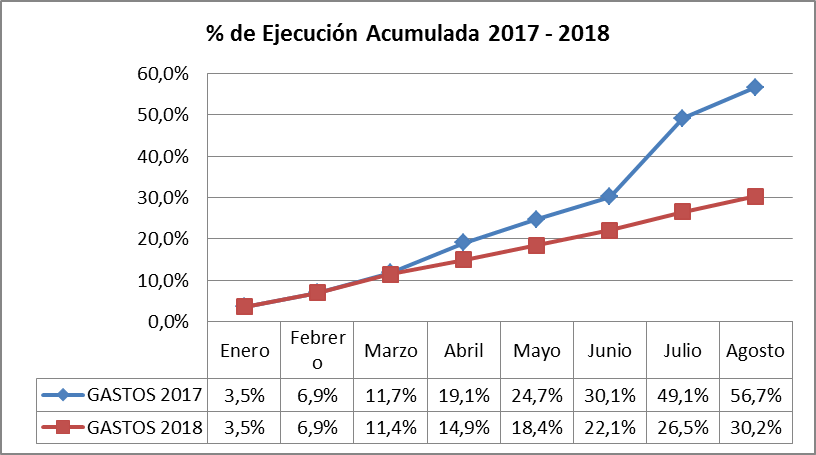 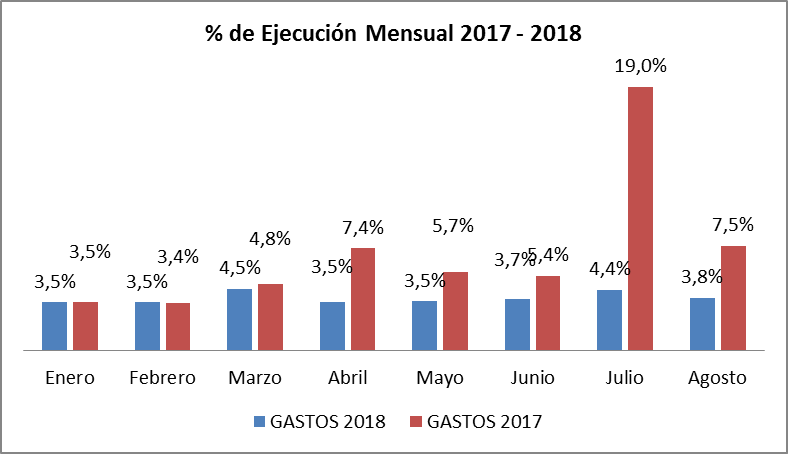 5
EJECUCIÓN ACUMULADA DE GASTOS A AGOSTO DE 2018 PARTIDA 06 MINISTERIO DE RELACIONES EXTERIORES
en miles de pesos de 2018
Fuente: Elaboración propia en base  a Informes de ejecución presupuestaria mensual de DIPRES
6
EJECUCIÓN ACUMULADA DE GASTOS A AGOSTO DE 2018 PARTIDA 06 MINISTERIO DE RELACIONES EXTERIORES
en miles de dólares de 2018
Fuente: Elaboración propia en base  a Informes de ejecución presupuestaria mensual de DIPRES
7
EJECUCIÓN ACUMULADA DE GASTOS A AGOSTO DE 2018 PARTIDA 06 RESUMEN POR CAPÍTULOS
en miles de pesos de 2018
Fuente: Elaboración propia en base  a informes de ejecución presupuestaria mensual de DIPRES
8
EJECUCIÓN ACUMULADA DE GASTOS A AGOSTO DE 2018 PARTIDA 06. CAPÍTULO 01. PROGRAMA 01: SECRETARÍA Y ADMINISTRACIÓN GENERAL Y SERVICIO EXTERIOR
en miles de pesos de 2018
Fuente: Elaboración propia en base  a Informes de ejecución presupuestaria mensual de DIPRES
9
EJECUCIÓN ACUMULADA DE GASTOS A AGOSTO DE 2018 PARTIDA 06. CAPÍTULO 02. PROGRAMA 01: DIRECCIÓN GENERAL DE RELACIONES ECONÓMICAS INTERNACIONALES
en miles de pesos de 2018
10
Fuente: Elaboración propia en base  a Informes de ejecución presupuestaria mensual de DIPRES
EJECUCIÓN ACUMULADA DE GASTOS A AGOSTO DE 2018 PARTIDA 06. CAPÍTULO 02. PROGRAMA 02: PROMOCIÓN DE EXPORTACIONES
en miles de pesos de 2018
Fuente: Elaboración propia en base  a Informes de ejecución presupuestaria mensual de DIPRES
11
EJECUCIÓN ACUMULADA DE GASTOS A AGOSTO DE 2018 PARTIDA 06. CAPÍTULO 03. PROGRAMA 01: DIRECCIÓN DE FRONTERAS Y LÍMITES DE ESTADO
en miles de pesos de 2018
Fuente: Elaboración propia en base  a Informes de ejecución presupuestaria mensual de DIPRES
12
EJECUCIÓN ACUMULADA DE GASTOS A AGOSTO DE 2018 PARTIDA 06. CAPÍTULO 04. PROGRAMA 01: INSTITUTO ANTÁRTICO CHILENO
en miles de pesos de 2018
Fuente: Elaboración propia en base  a Informes de ejecución presupuestaria mensual de DIPRES
13
EJECUCIÓN ACUMULADA DE GASTOS A AGOSTO DE 2018 PARTIDA 06. CAPÍTULO 05. PROGRAMA 01: AGENCIA DE COOPERACIÓN INTERNACIONAL DE CHILE
en miles de pesos de 2018
Fuente: Elaboración propia en base  a Informes de ejecución presupuestaria mensual de DIPRES
14